Lecture Eight
Continuous Uniform Distribution
A r.v. X has Uniform dist. or sometimes called "rectangular" dist. with parameters (a) & (b), 
                                
If :
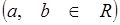 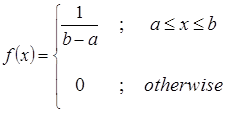 Uniform distribution may be denoted by U(a , b) and it is also known as: "Rectangular distribution". In addition, if X distributed U(0 , 1) named "Standard Uniform distribution" which has a wide application in "data generation" in computer programs illustrated in model Simulation.
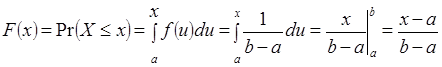